Notts ICS
CARE Impacts Report
December 2020
Summary highlights
Notts CARE cohort completed the first phase of development for 24 nurses from General Practice, Community and Care Homes on 25th November 2020
Despite system pressures / COVID, 12 participants are already progressing their projects, with ongoing support available to all
CARE has helped connect nursing teams within PCNs and started to break down entrenched organisational barriers
Ruth May, CNO for England, has been connected directly with one CARE participant (Jamie Woolley, a Care Home nurse) who said this was the first development programme he’d attended that felt relevant to him in his role
Programme Overview
CARE Programme Evaluation
Nottinghamshire

December 2020
The Impact of CARE in Notts: One-page summary
CARE has helped me

93% of participants felt that their emotional wellbeing had improved and 100% felt that their voice is being heard more
Participants learned skills to enable them to continue to build their confidence and resilience
CARE has helped my patients

100% of participants felt more able to improve the health of their populations and make a positive difference
12 projects were started by participants, aiming to achieve measurable improvements in population health and GP and A&E demand
CARE has helped my team

100% of participants felt that their Leadership and influencing skills had improved
6 new or existing relationships were developed by each participant during the programme. This means that CARE has made a positive difference to 75 NHS staff so far
CARE has helped the system

100% of participants felt that their ability to put ideas into practice had improved and nearly 80% felt that they were much more likely to continue to work in Primary Care
A potential high Return on Investment for the system in terms of improving staff skill, population health, system demand and PCN maturity
A Net Promoter Score® (NPS) for the CARE Programme
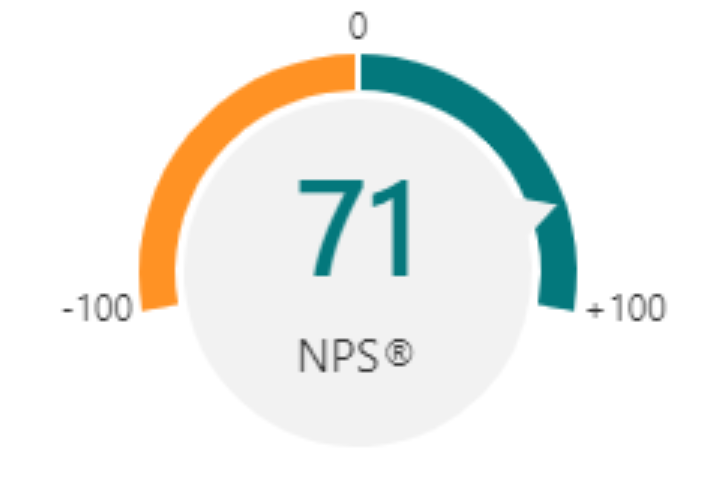 A Net Promoter Score® (NPS) measures customer experience and predicts the growth of a business or an idea. It is the core measurement of customer experience for many organisations.

A NPS rating of 70 or above is rare. It suggests that a product or service is performing at the very highest level and generating significant positive word-of-mouth referrals.

A NPS score of 71 for the CARE programme in Nottinghamshire, suggests that participants are sharing what they have learned to such an extent that others are rapidly taking up these ideas.
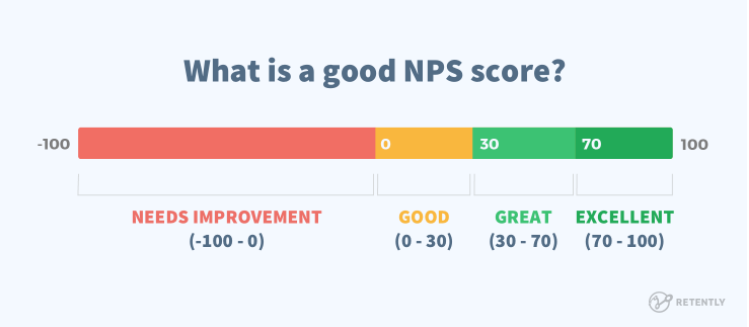 [Speaker Notes: At a rapid level seen in a social movement = SUSTAINABILITY and GROWTH]
CARE Projects to Improve Population Health
Each project aims to test new ideas and achieve measurable improvements in population health, patient activation and system demand while acting as a vehicle for participants to develop their skills further
[Speaker Notes: Include PCN name]
The Impact of CARE in Numbers (1/2)
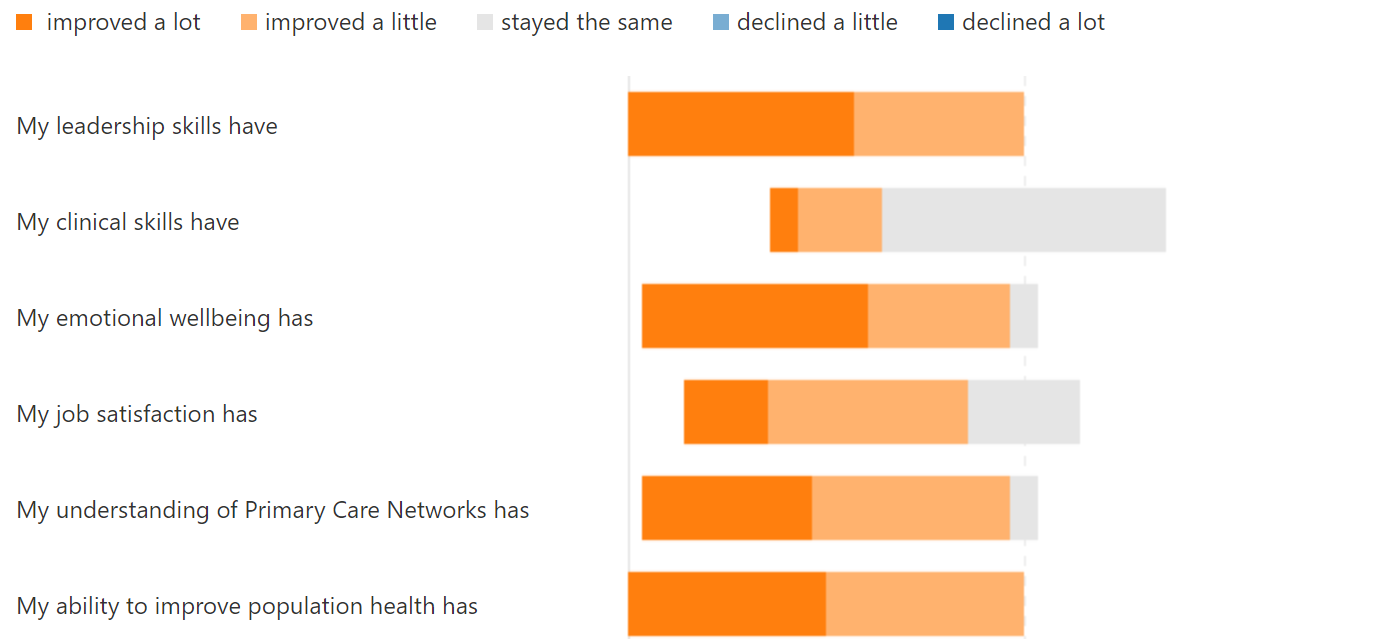 Question used as an additional baseline for other questions as CARE does not directly aim to improve the clinical skills of participants
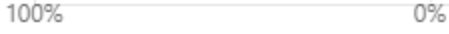 The Impact of CARE in Numbers (2/2)
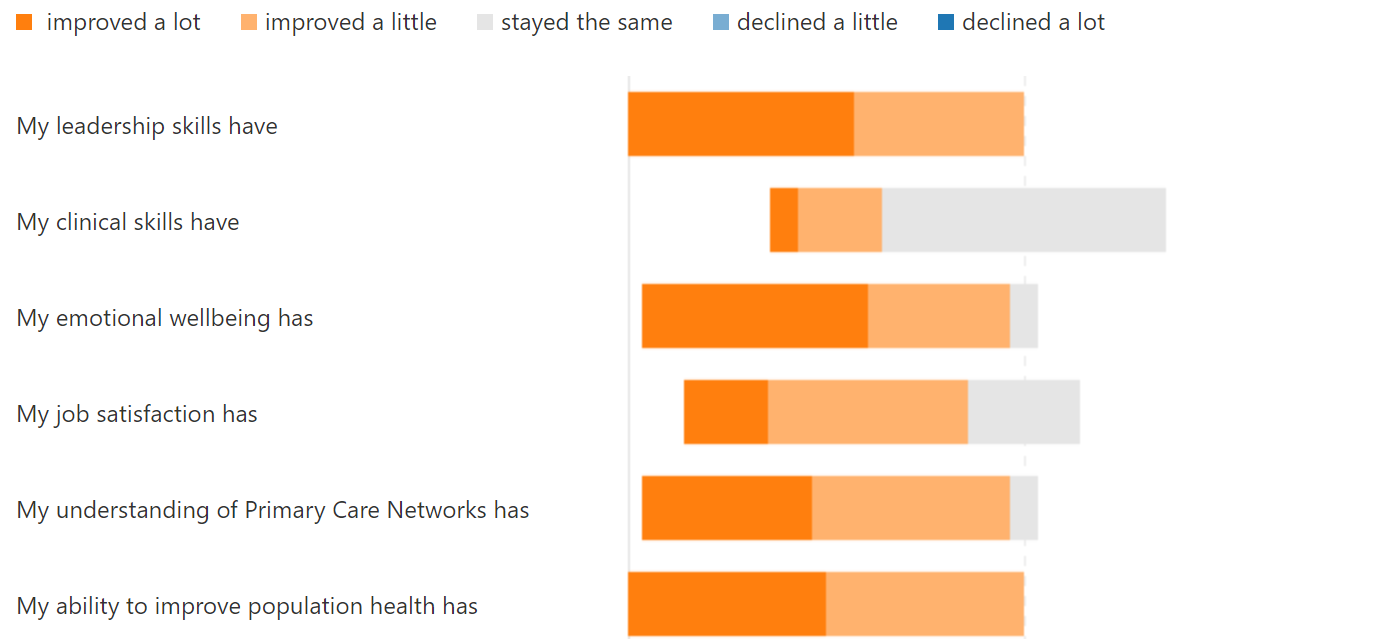 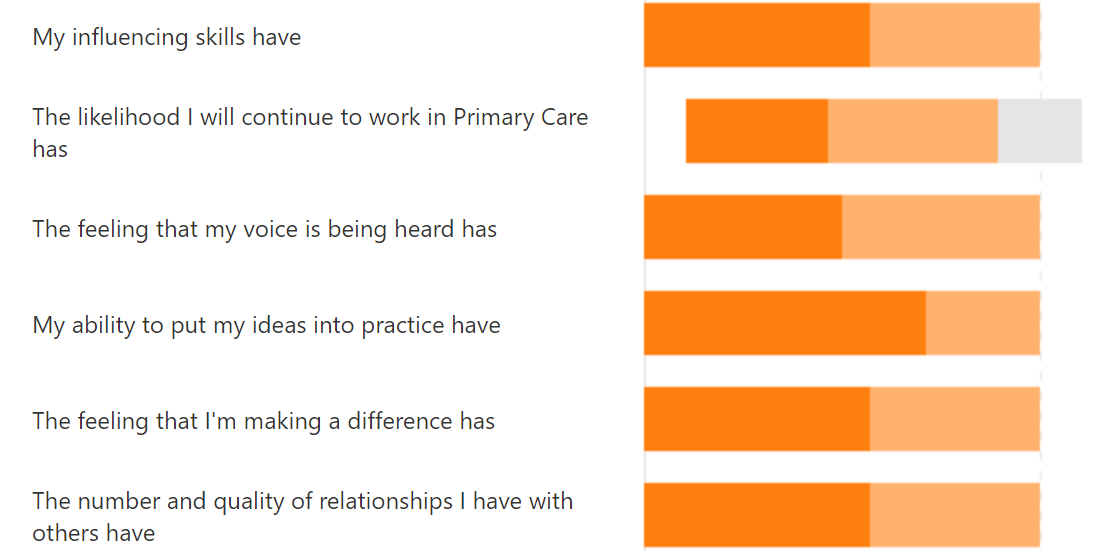 Each participant put what they had learned into practice and developed over 6  relationships

This means that CARE has made a positive difference to 75 NHS staff so far with the number likely to grow over time.
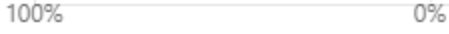 The Impact of CARE in Words (1/4)
For me it was a journey I wasn't expecting but the CARE Programme helped me through, making me see the world differently and giving me strength. I wouldn't have had the opportunity of making so many connections within the wider system and with other proactive nurses without the programme nor had so many experts in their field supporting and guiding me. I certainly would not have taken up the role of Integrated Care Partnerships' Practice Nurse Lead without this support behind me

Thank-you and I'm so glad that I got to be part of this and feel we are on a really inspiring journey together.

Anna Davis
I feel listened to. Not just as a leader but also within the wider scope of nursing. It has helped with getting my thoughts and feelings grounded and turning them into a help not a hindrance. Also given me some acknowledgment that my ideas can serve a purpose, instead of then being brushed aside as not ‘NHS’ enough.

I have gained more from this than I ever thought I could. It has allowed me to combine my passion for communication and training into something productive that has been hard get off the ground previously.

Jamie Woolley
The Impact of CARE in Words (2/4)
I found the programme has helped me focus on tasks. To look at projects in small bite sized chunks, rather than tackle a big mountain. It has also given me the ability to look at myself and my internal self-doubt, and to see where that has come from. It has also helped me realise that those who I often put on a pedestal will often feel the same as me.

I really enjoyed the sessions. Thank you.

Lisa Hodgkinson
The CARE programme has given me leadership skills that can be put into practice which were taught in a very practical way. The app has been particularly helpful, and I have already been sharing this with my colleagues. Being given the opportunity to improve our networking is key in healthcare and this programme has enabled us to work with our colleagues within our PCN to draw on their skills and specialities to better improve our patient's health.

Charlotte Gamble
The programme has had a very positive impact on me and improved my confidence. Bec’s sessions were very thought provoking and have helped improved my confidence.
Our project is exciting and will hopefully improve the population’s health.

Thank you for the opportunity

Kathryn Nussey
The Impact of CARE in Words (3/4)
Although I have not participated in the programme as a delegate and have been part of the team who organised for Notts, I have truly valued the opportunity and networking this programme has provided. I have learnt a lot from listening to the sessions I attended and when having reflective discussions with delegates. It has been wonderful to see the growth of participants and begin to see the impact happening in our system for our people.

Delivering the programme to nurses working across sectors has been fantastic in terms of integrating our workforce.

Nicola Payne
This has been really influential in terms of networking and the relationship information we learned in the first sessions 
It has really made me look at staff behaviour and how this impacts on self, teams and the wider networks and systems.

Would really recommend this programme and the Shiny Mind App - which I have recommended to others

Deb Towers
The sessions with Rebecca have had a big impact on my emotional wellbeing both at work and home. The sessions are always in the back of my mind and the influence how I react to situations.

Thank you for enabling me to network with other member of the PCN and giving me the tools to implement changes now and in the future. 

Denise McCoid
The Impact of CARE in Words (4/4)
High impact - enjoyed networking with other leaders from across the country and in several different roles. Learned more about myself and my leadership skills and about general practice nursing which will enable me to do my job better in the future.

Esther Gaskill
Connecting with Nursing colleagues and new leaders in our system who needed recognition and self belief and bit of encouragement. Looking forward to watch them develop further and their ideas becomes reality.

Thank you for bringing this programme to Nottingham.

Sonali Kinra
It has increased my leadership and improvement skills, networking and working in collaboration.

Adam Street
It has supported me to use wellbeing techniques on a daily basis. It has provided me with information need to get a project started.

Ryan Alsop
It has changed my attitude. I am concentrating on where I can make a difference rather than on others.

Rachel Harris
The feeling that I can make a difference made a huge impact on my job satisfaction.

Sharmin Leach
Contact us
Email:  
sonali.kinra@nhs.net
nicola.payne8@nhs.net
clare.simpson@napc.co.uk